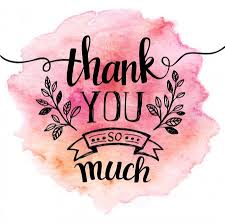 Professional Development Committee: Marisol Moreno, Chair | Edna Chavarry, Vice Chair  | Julie Chekroun |  Eric Oifer | Brian Rodas |  Nick Fox |  Lea Hald | Dione Carter | 
Kiersten Elliott
Classified Professional Development Committee: Fariba Dinaali | Estela Ruezga | 
Carla Alvarado | Aaron De La Torre | Jose Fernandez |Cyrus Fernandez
Partners: Paige Glaves | Nate Donahue | Peter Morse | Sherri Lee-Lewis | Mike Tuitasi | Denise Henninger | Lugina Rogers
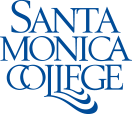 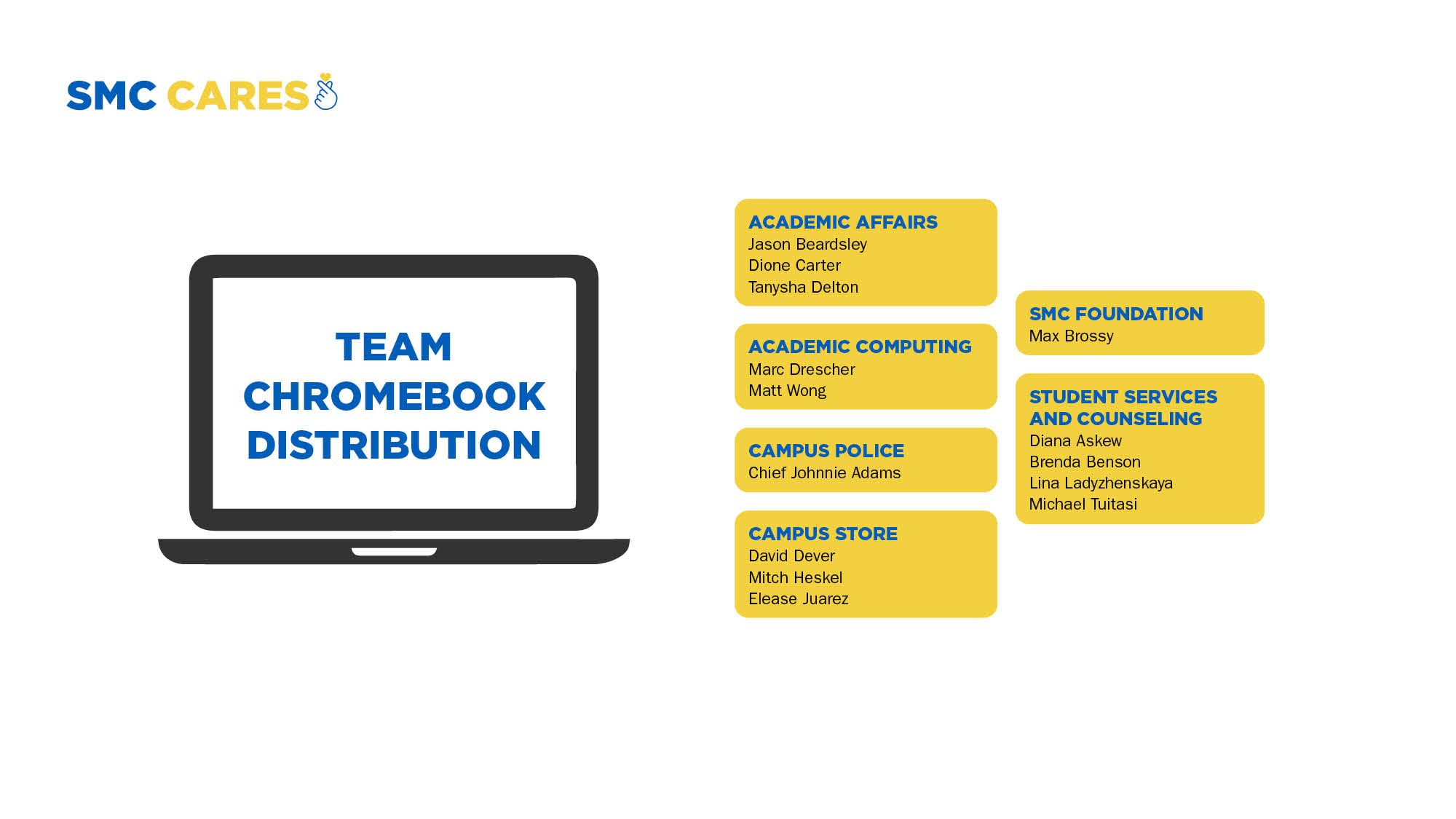 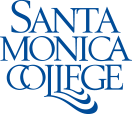 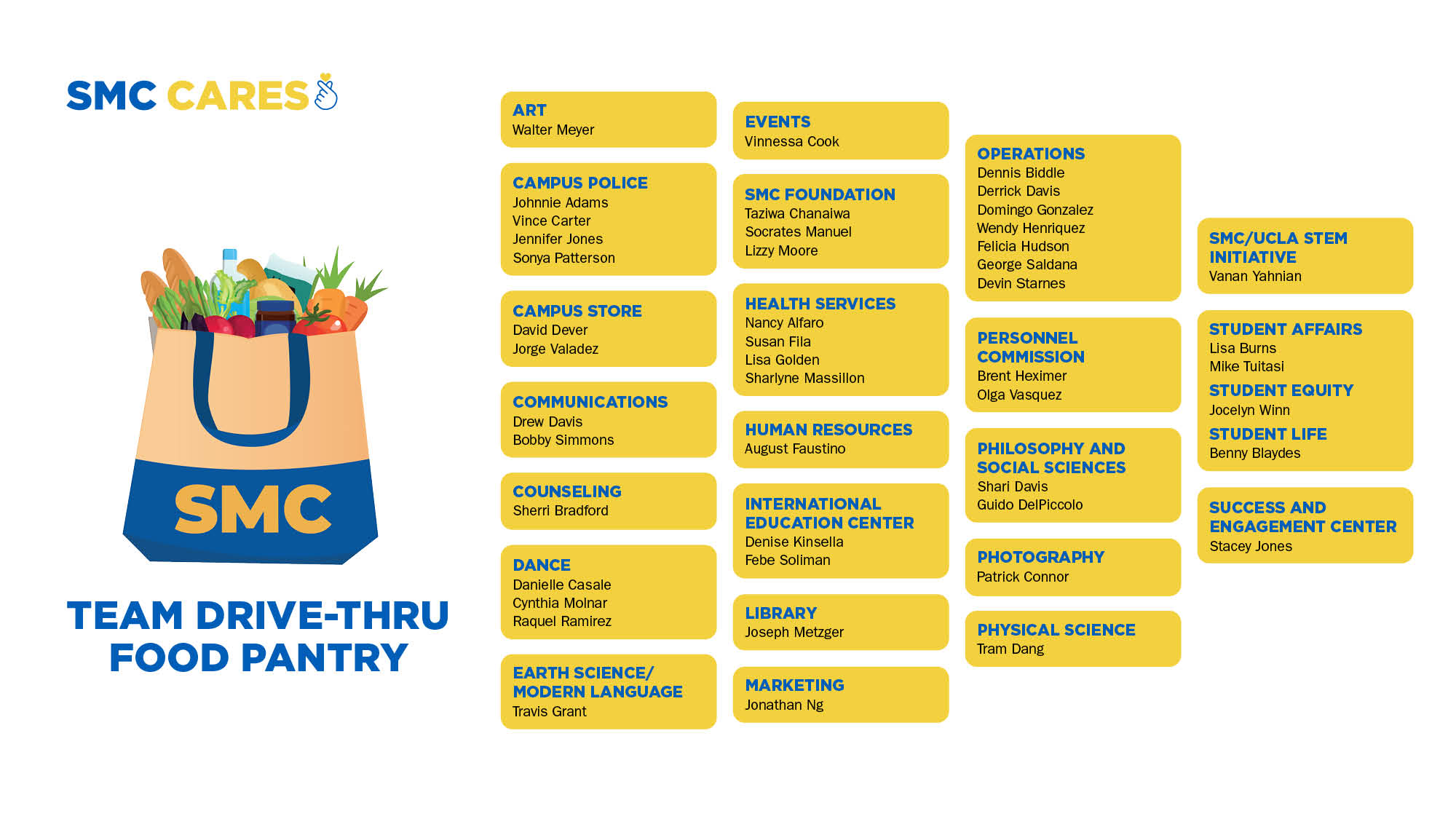 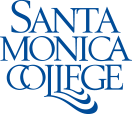 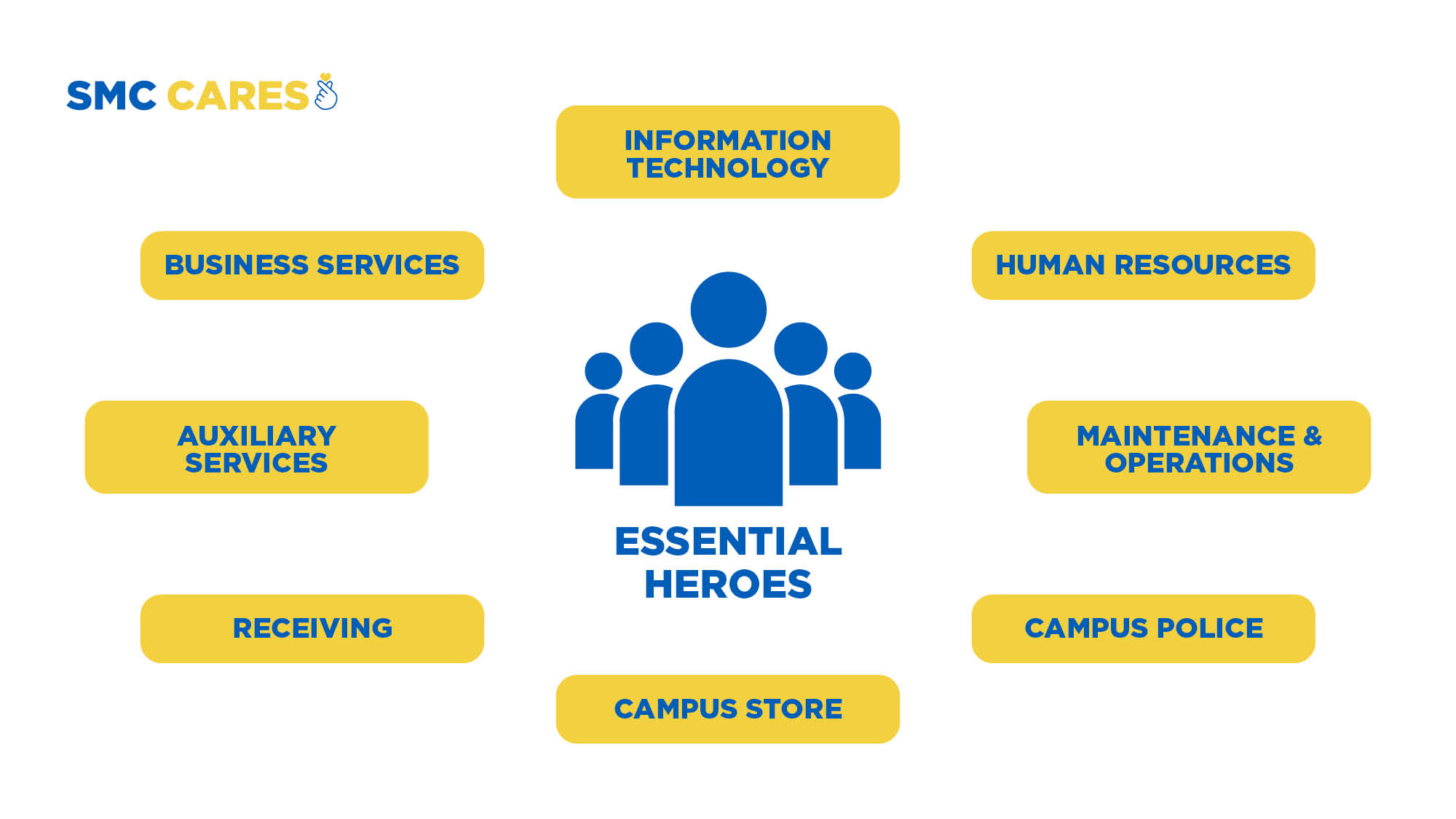 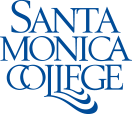 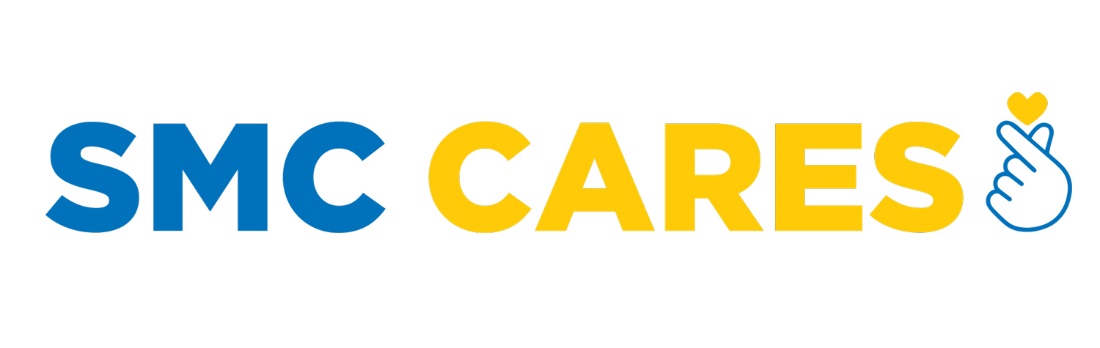 I love SMC so much and the help that is being offered to us during this difficult time is astounding and refreshing.

--SMC Student/CARES Recipient
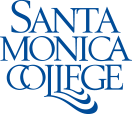 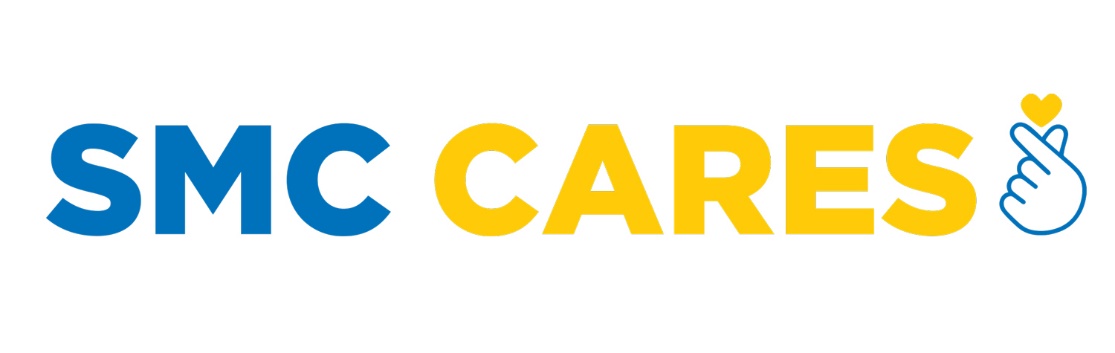 It will be a very sad moment to graduate and leave Santa Monica. . . . After the U.S government has granted me political asylum, becoming a student at SMC was the best decision in my life.
--SMC Student/CARES Recipient
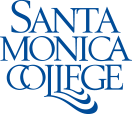 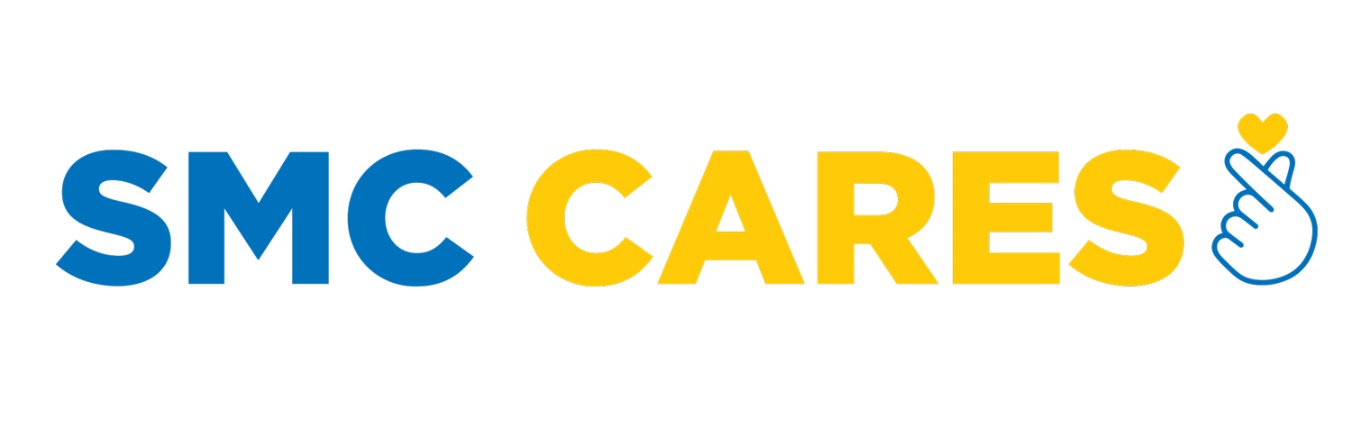 I thank you so much for all the support. . . in this difficult time, from Food Pantry to this Cares Act Relief. I am holding tight with my shelter in place in LA while maintaining 5 classes online and I will try my best to finish them strong.
--SMC Student/CARES Recipient
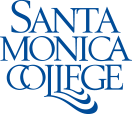 Congratulations on 25 Years!
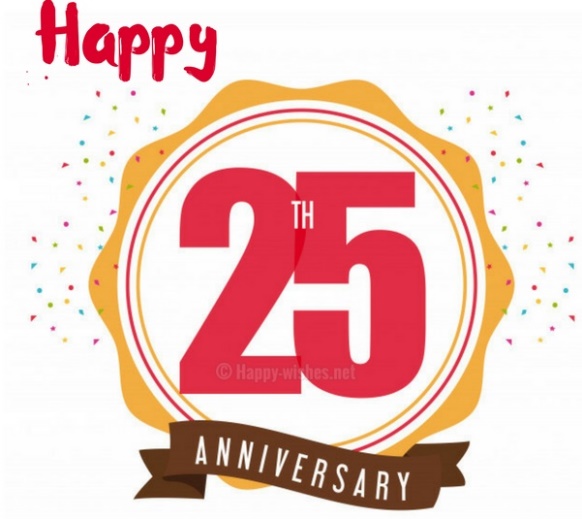 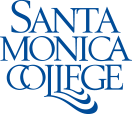 Congratulations & Welcome, New Hires!(Faculty, Classified, Managers, Administrators)
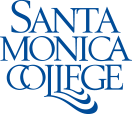